SHARKAI: SHARK ANATOMY SEGMENTATION
Amy Wu
07/06/2023
Unlabeled Segmentation Original
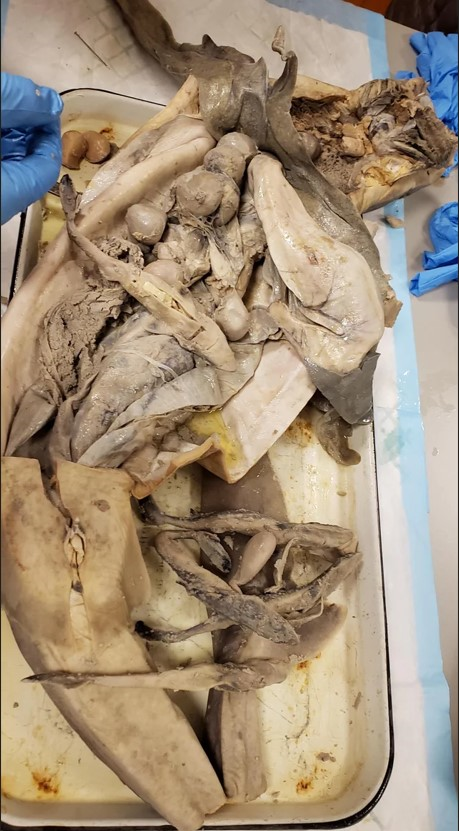 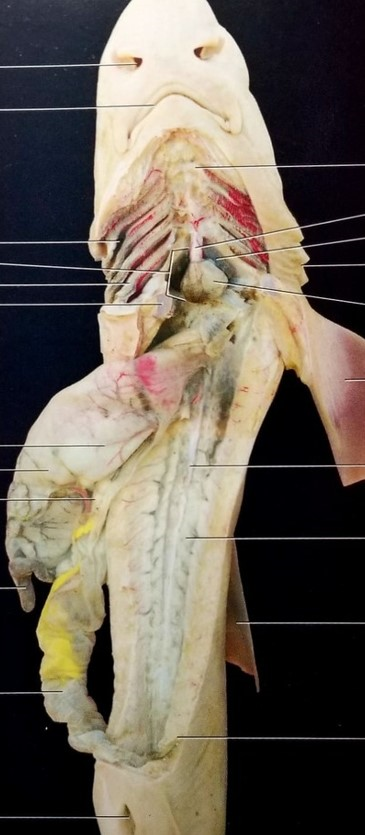 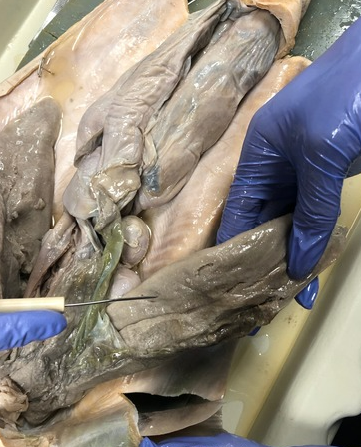 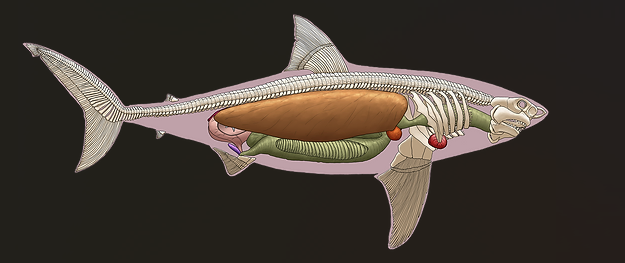 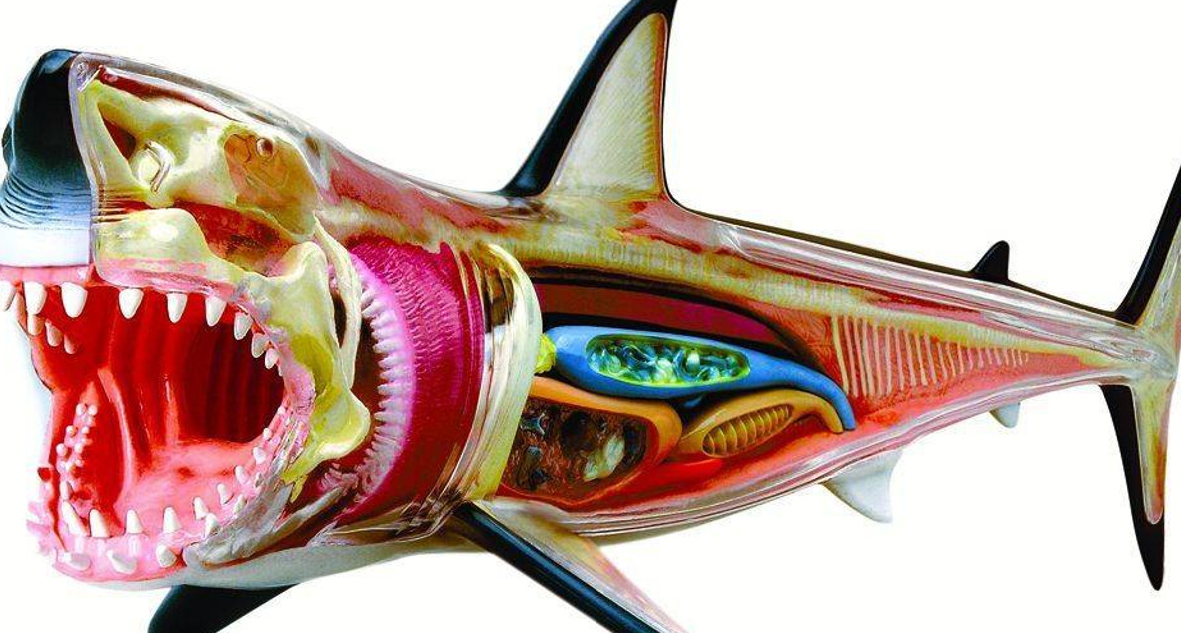 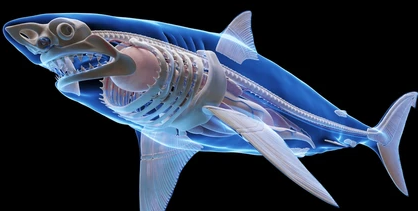 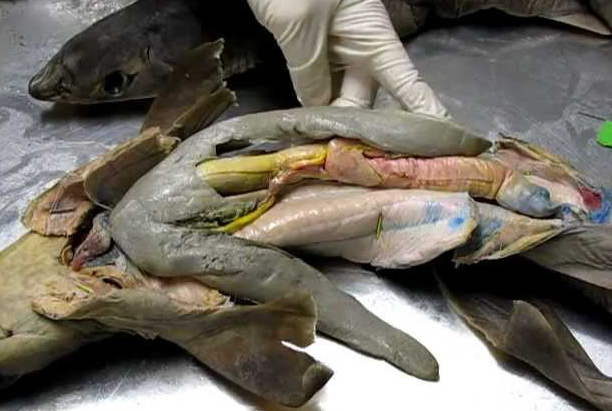 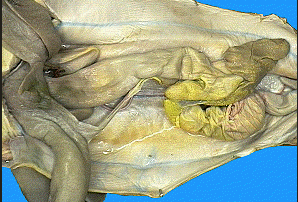 Unlabeled Segmentation Finished 1
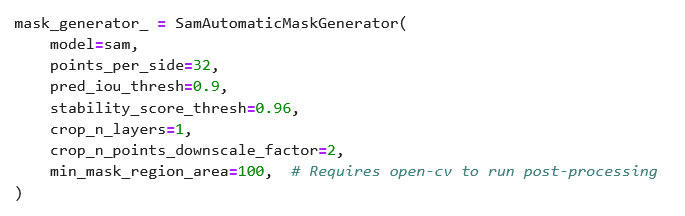 Unlabeled Segmentation Finished 1
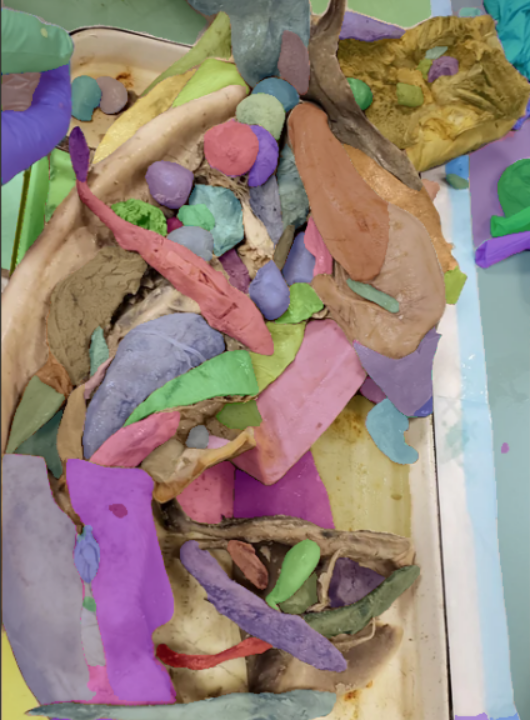 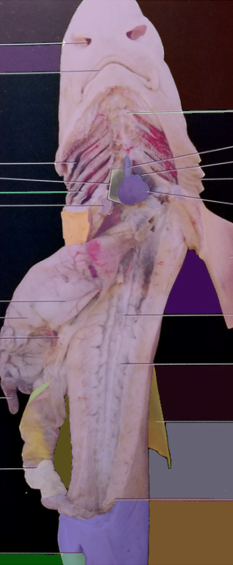 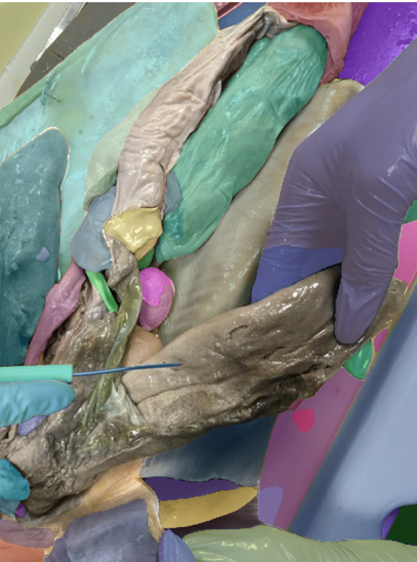 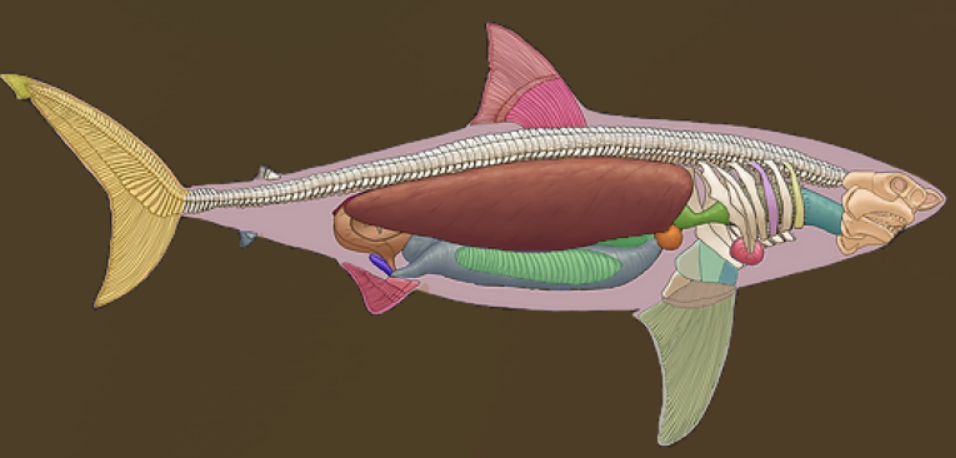 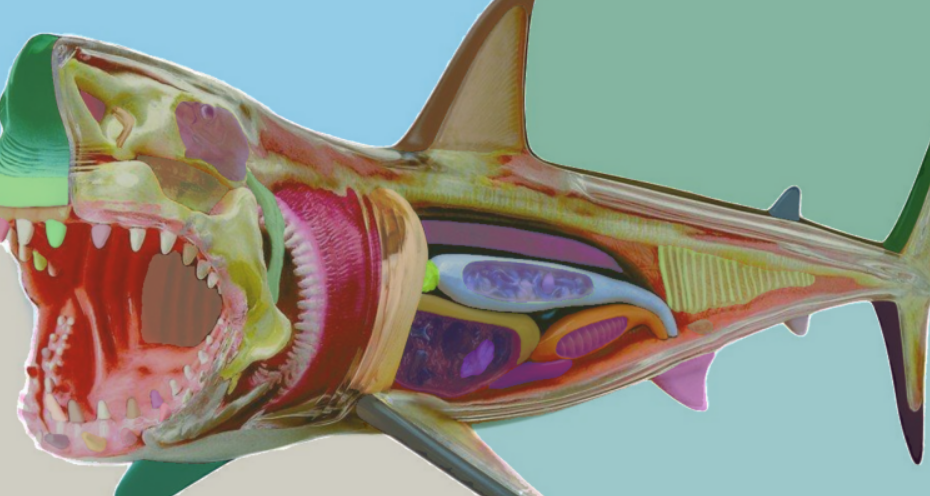 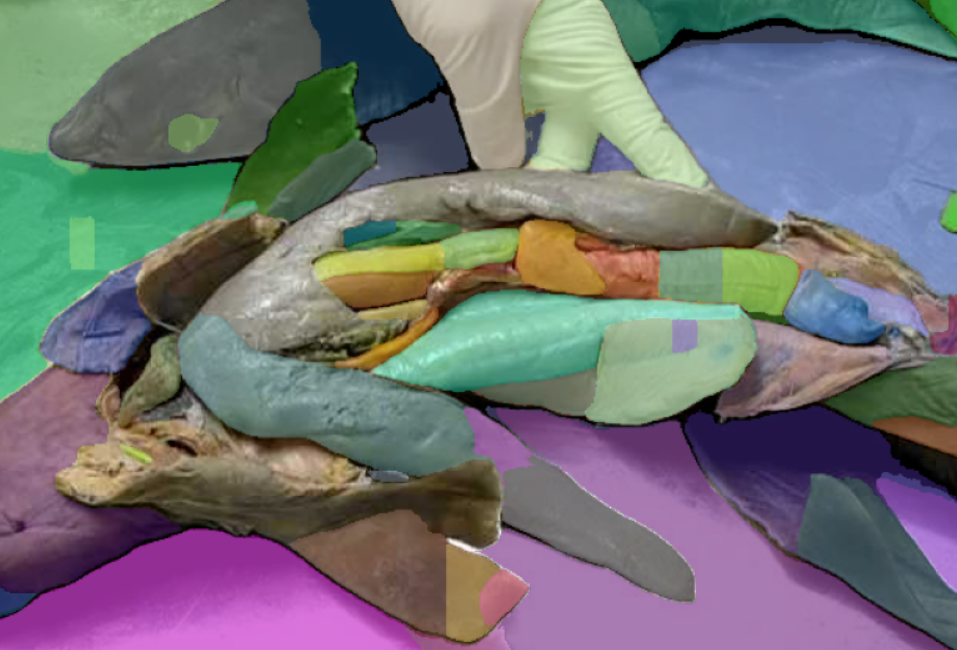 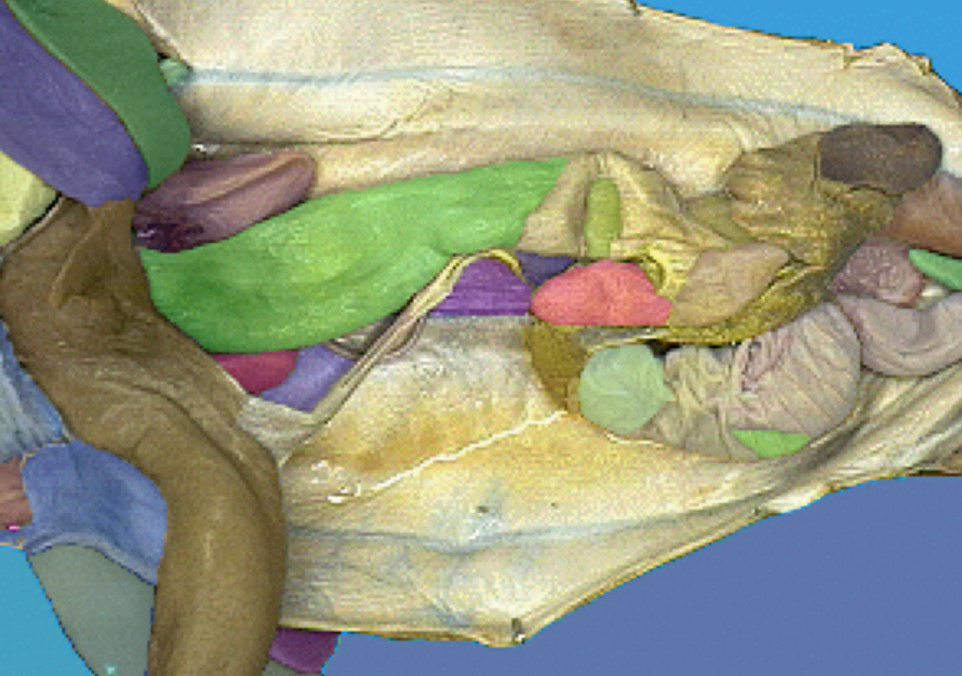 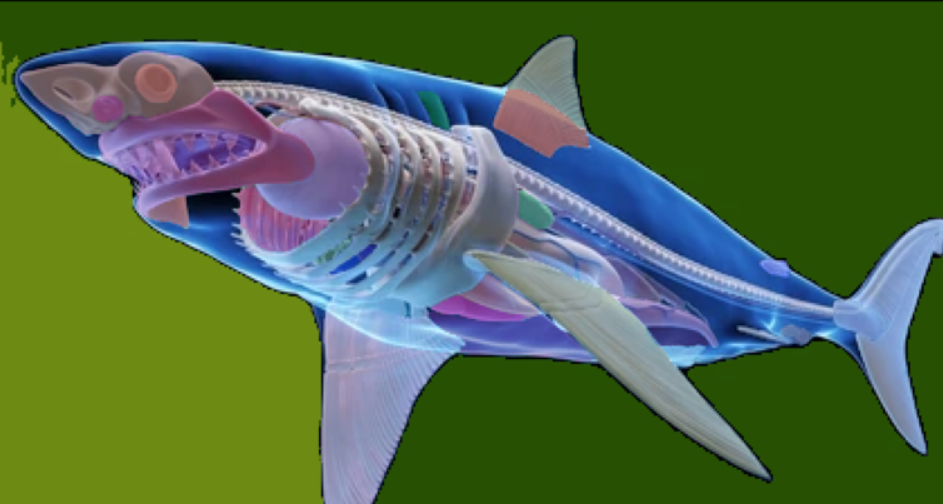 Unlabeled Segmentation Finished 2
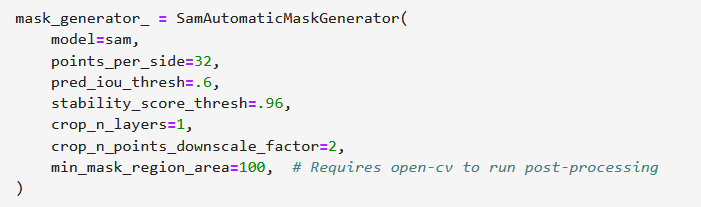 Unlabeled Segmentation Finished 2
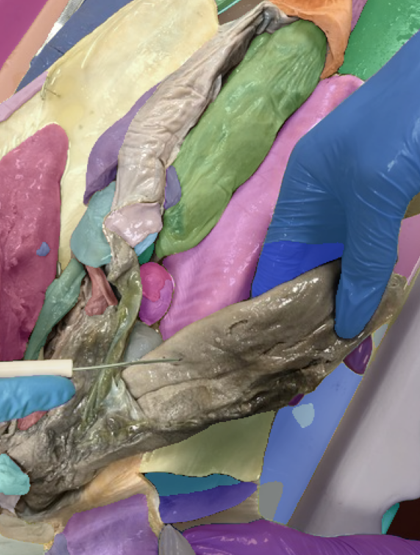 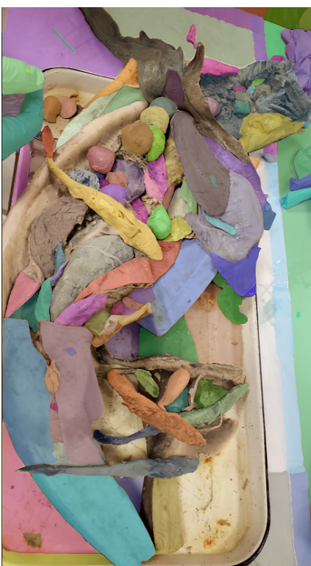 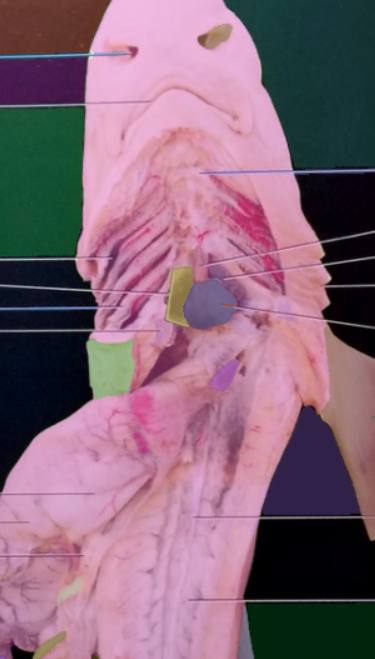 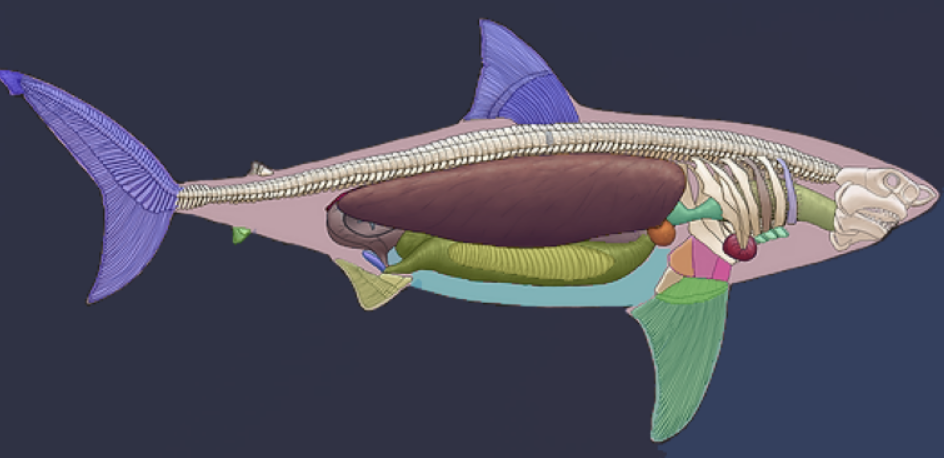 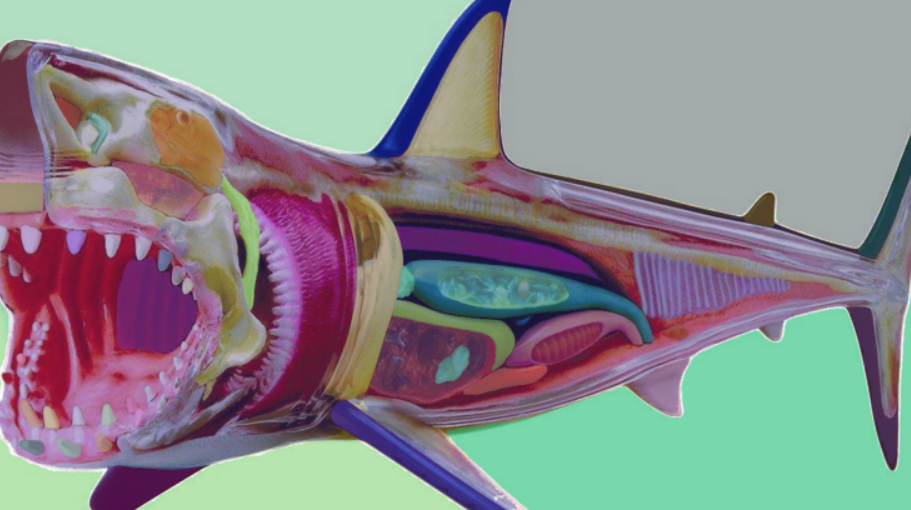 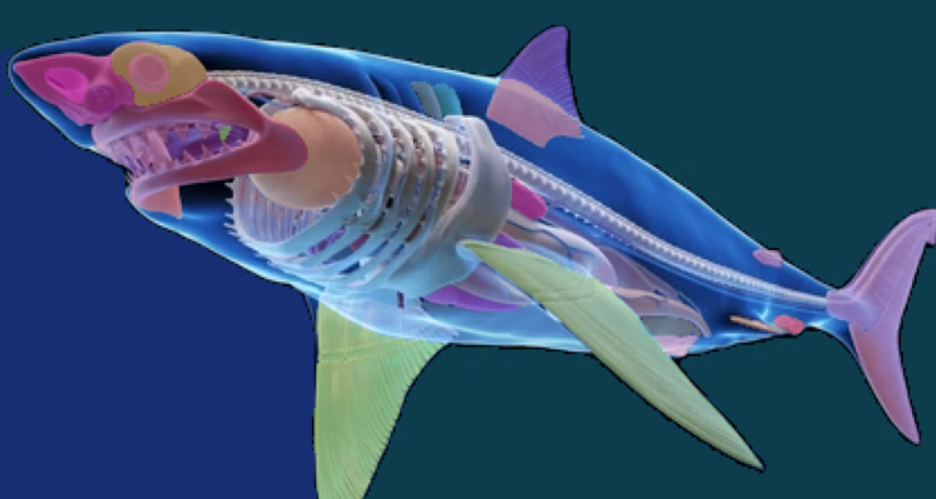 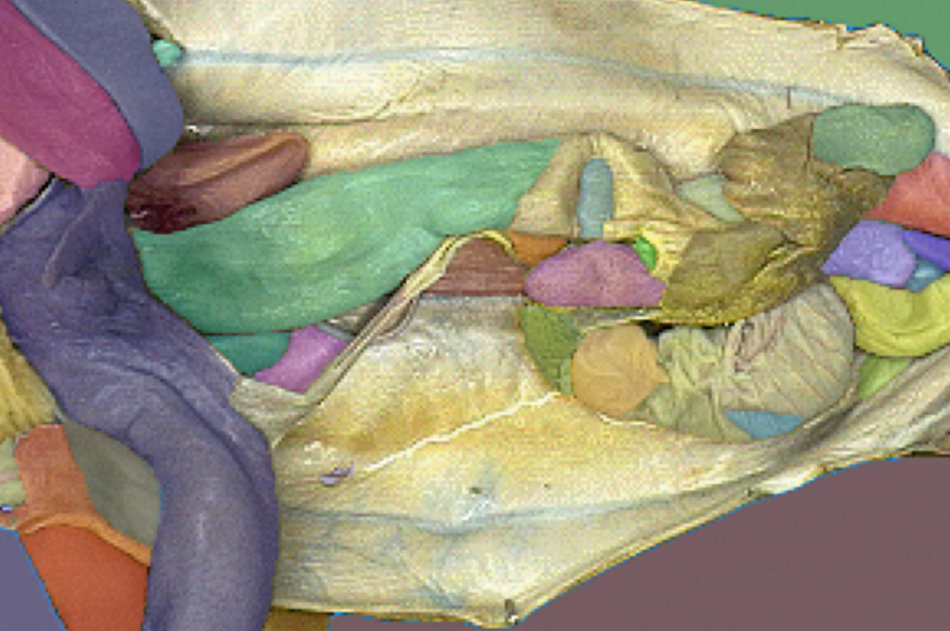 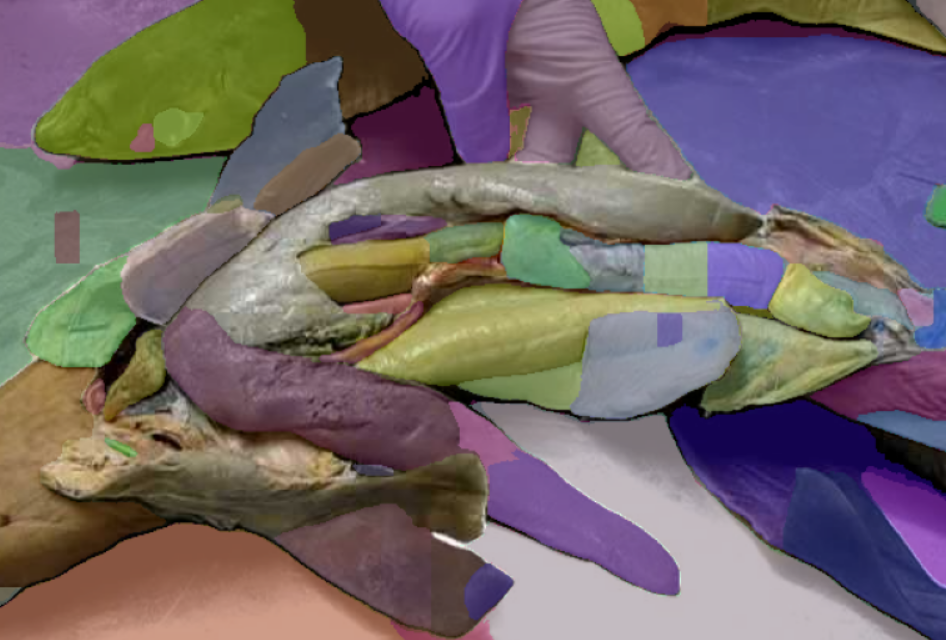 Unlabeled Segmentation Original
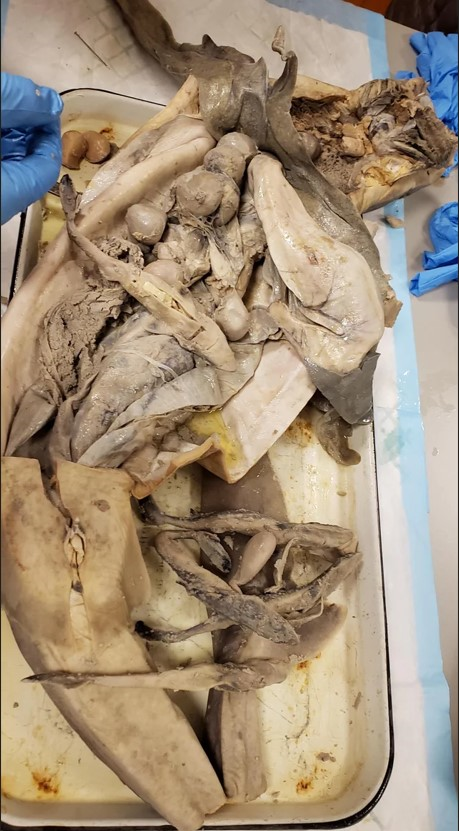 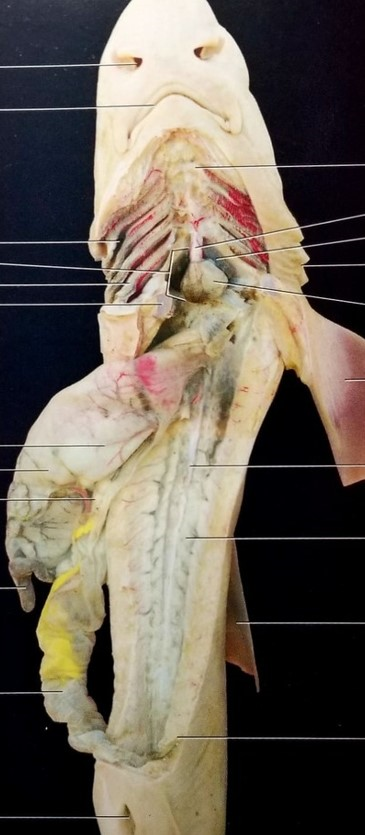 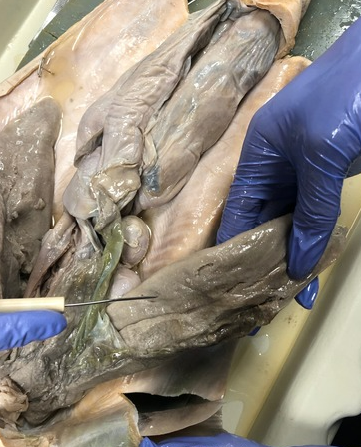 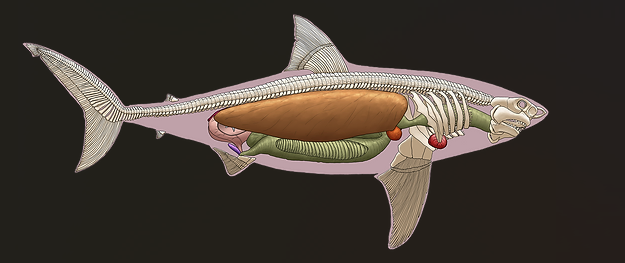 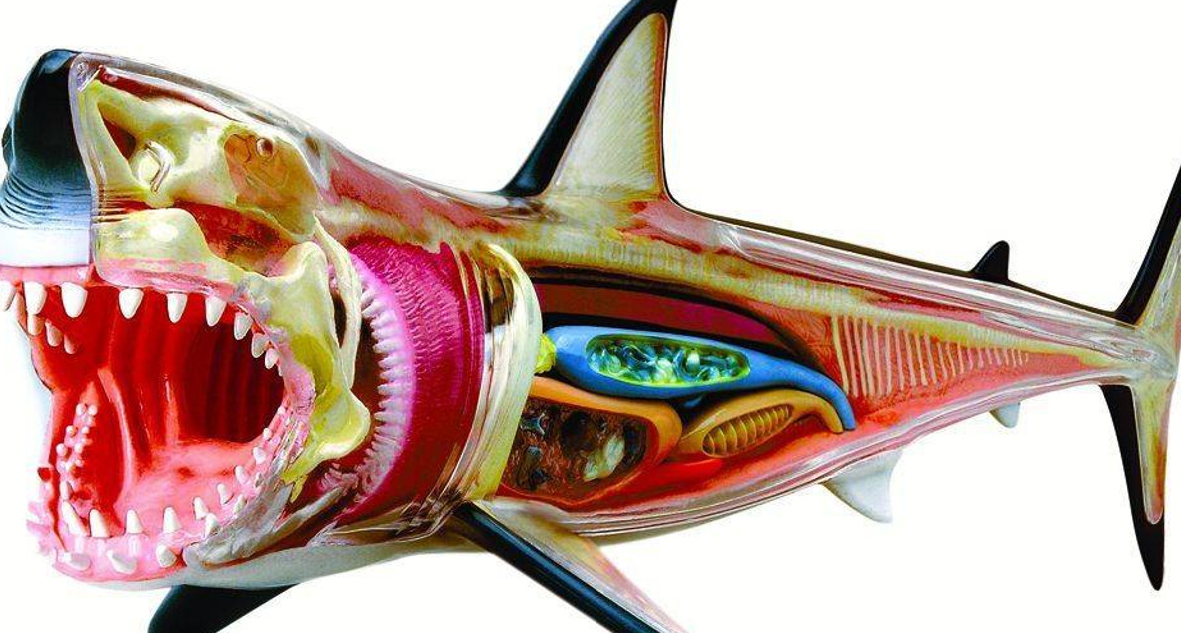 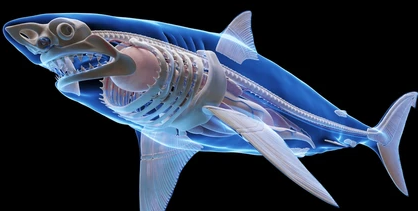 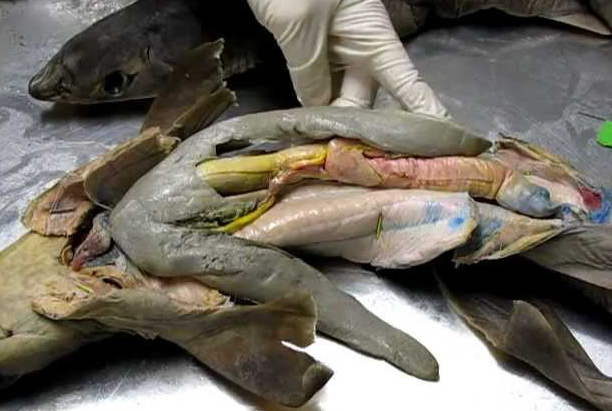 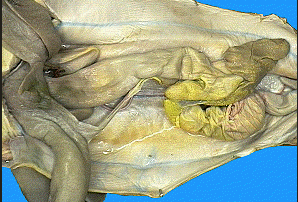 Unlabeled Segmentation Finished 1
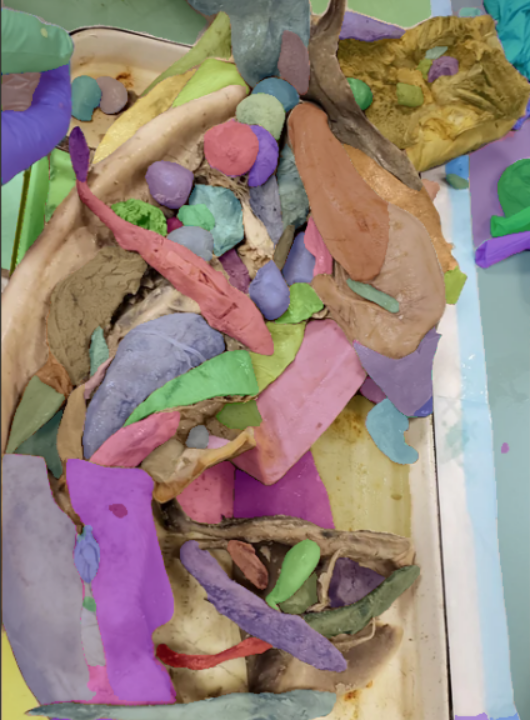 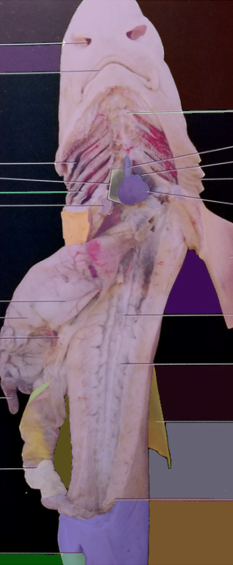 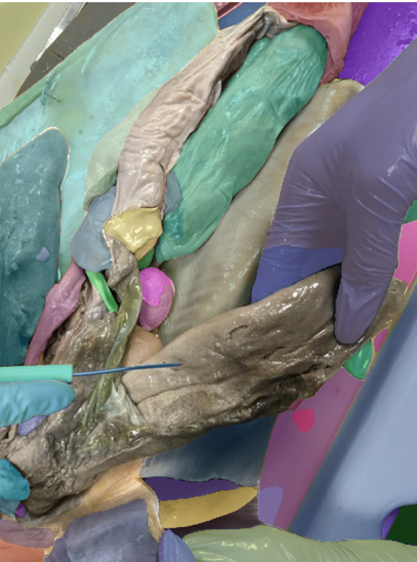 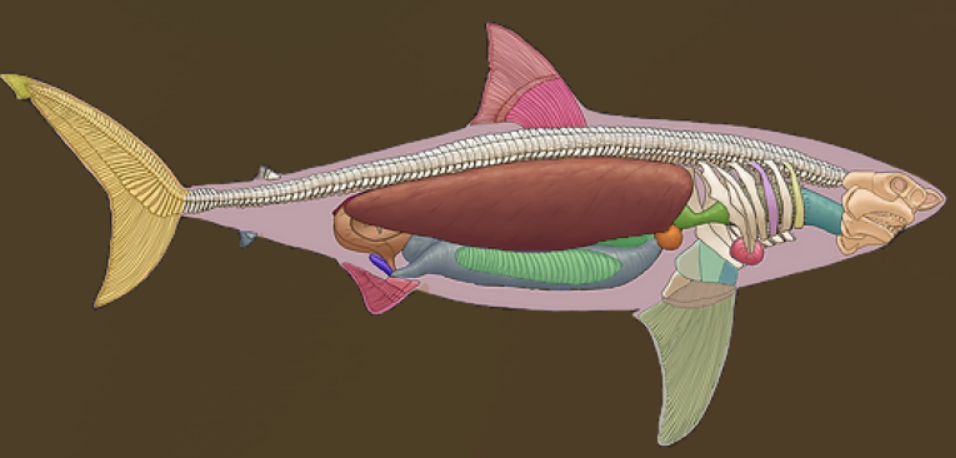 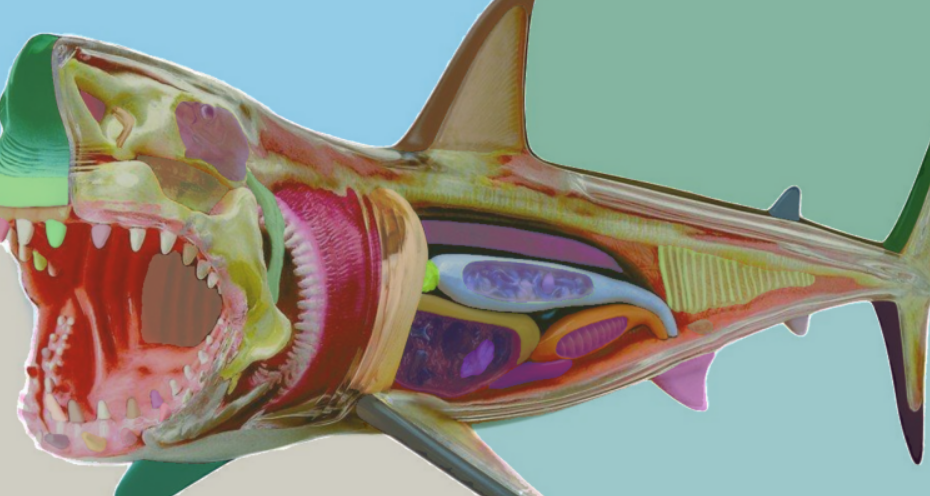 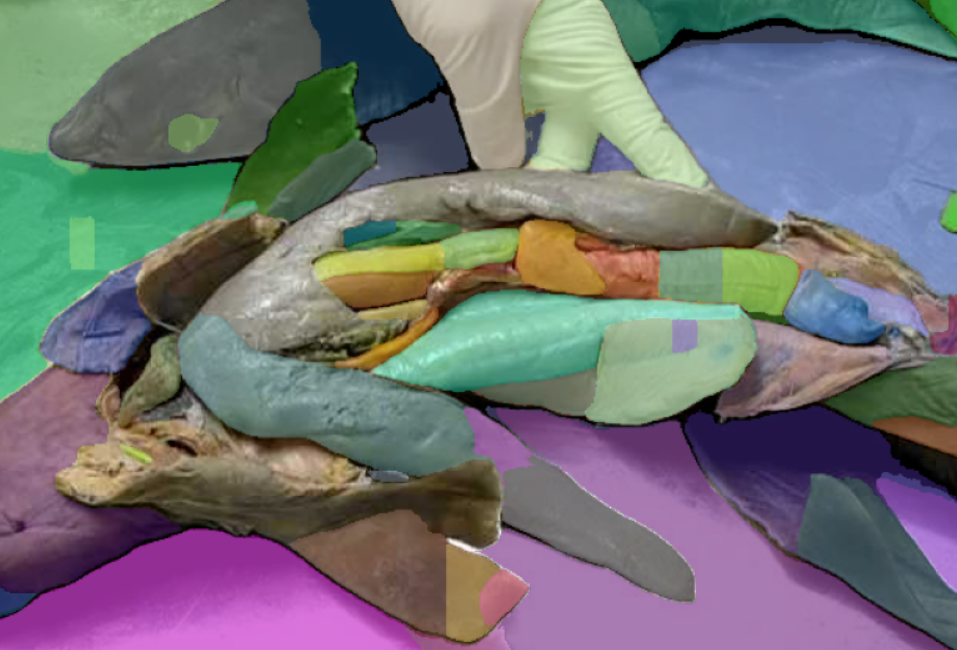 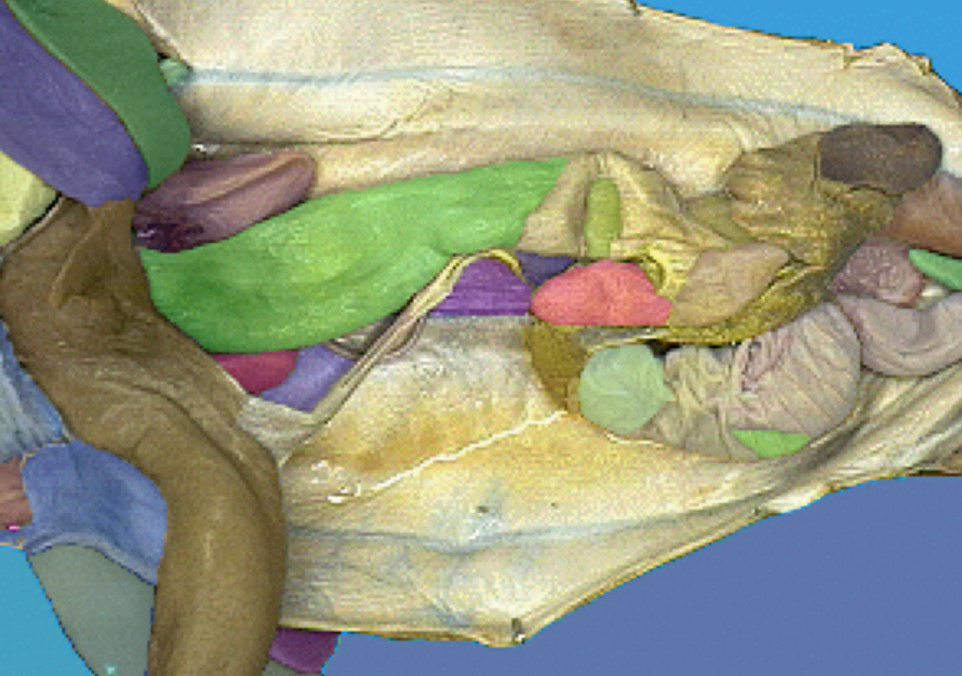 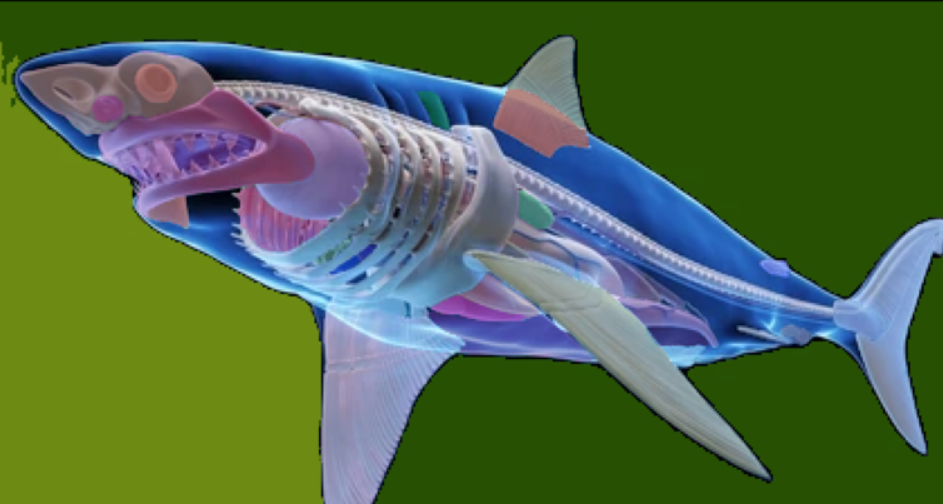 Unlabeled Segmentation Finished 2
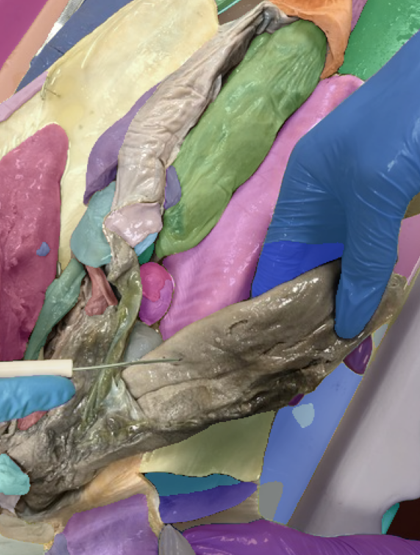 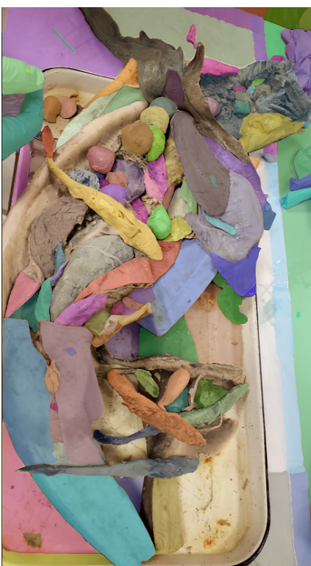 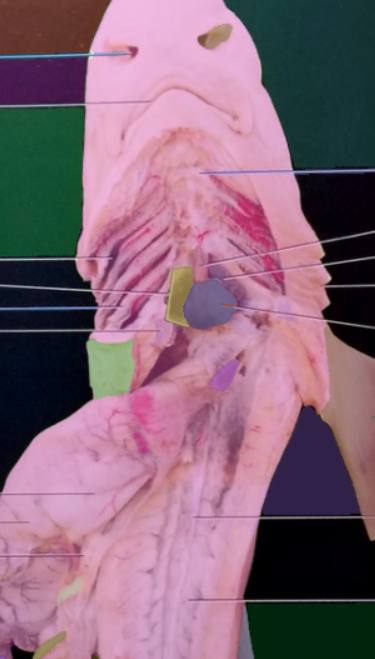 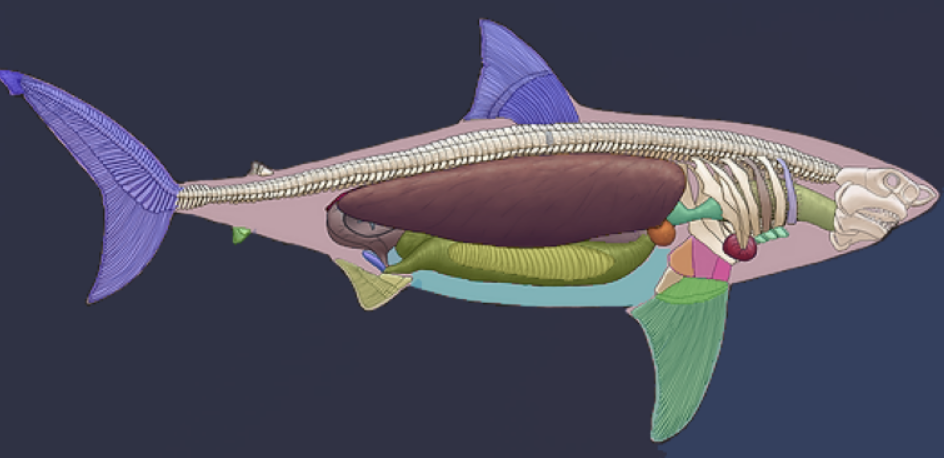 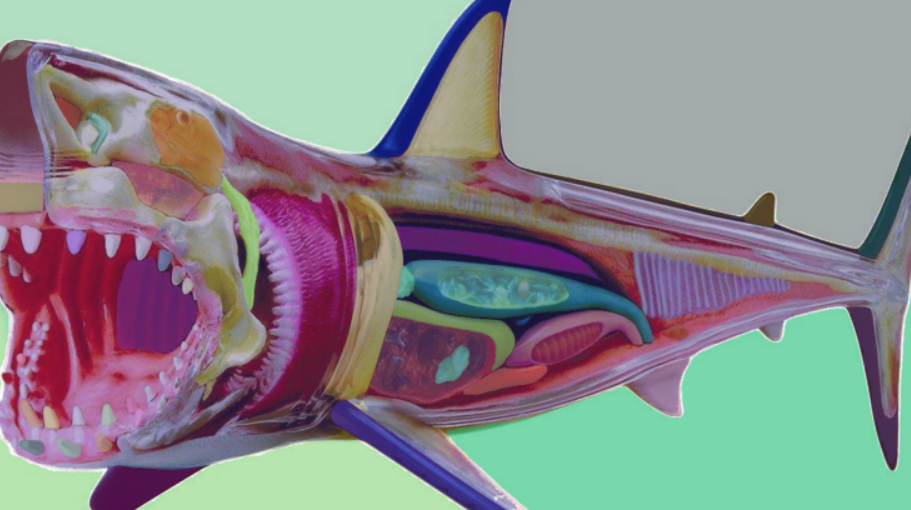 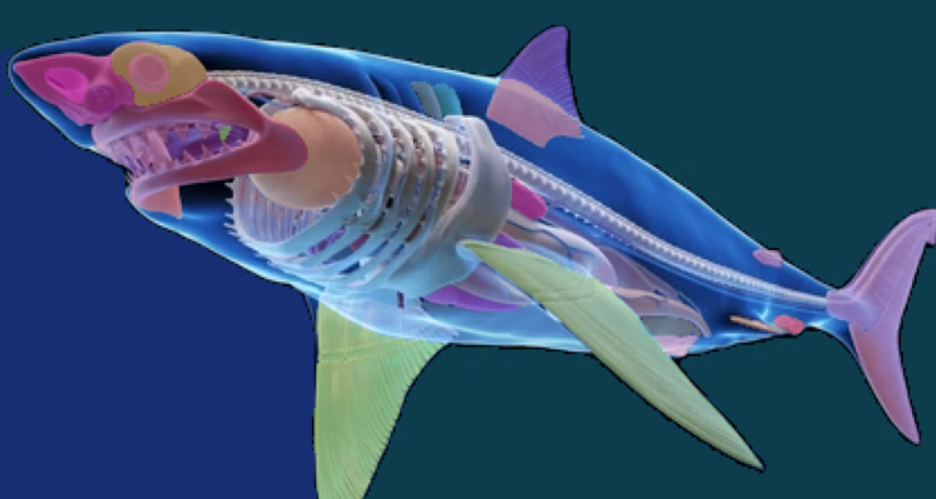 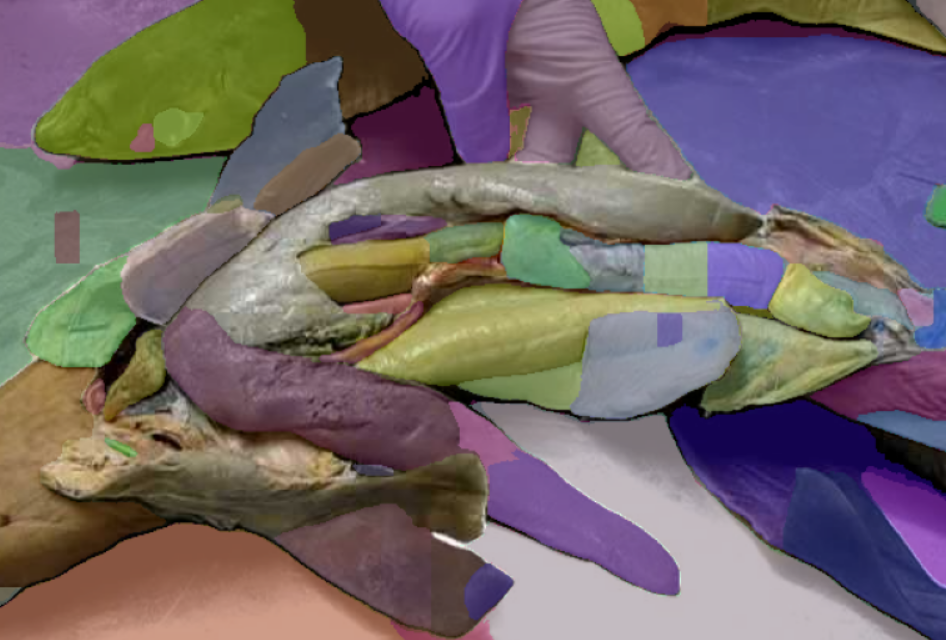 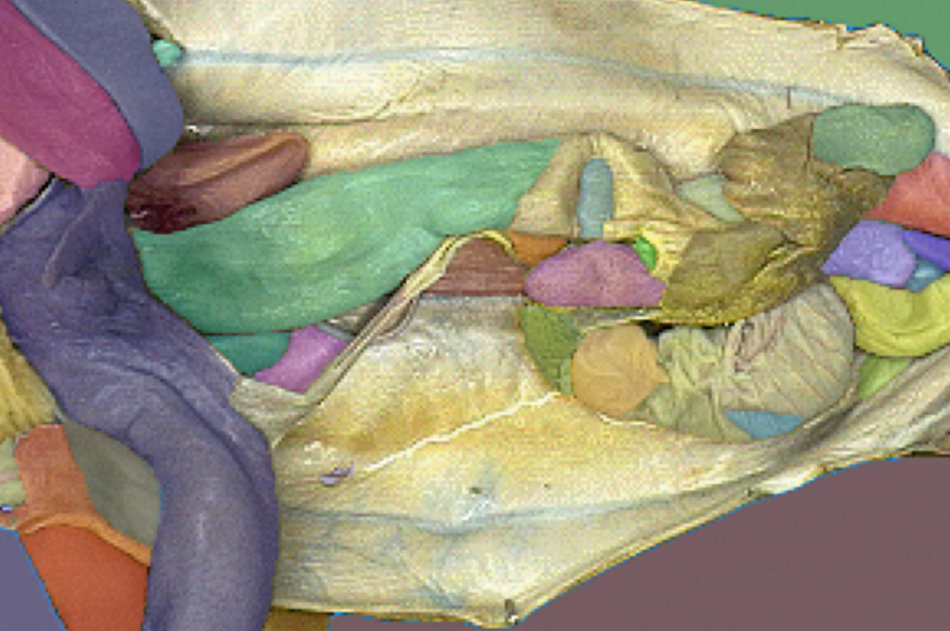 Unlabeled Segmentation Original
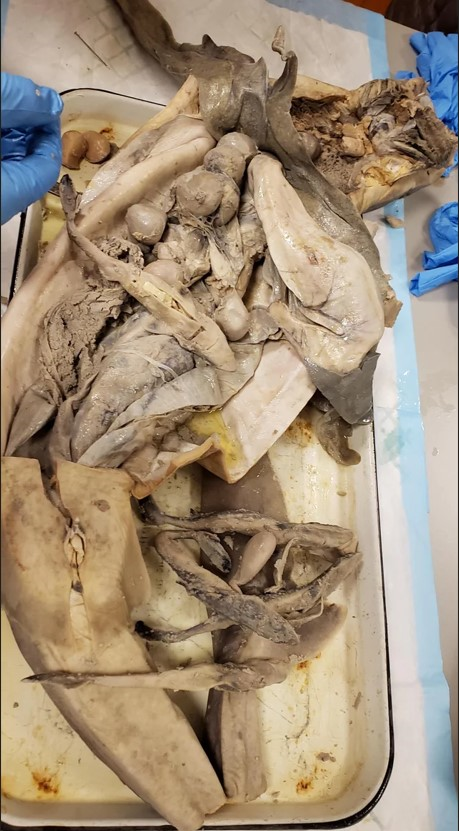 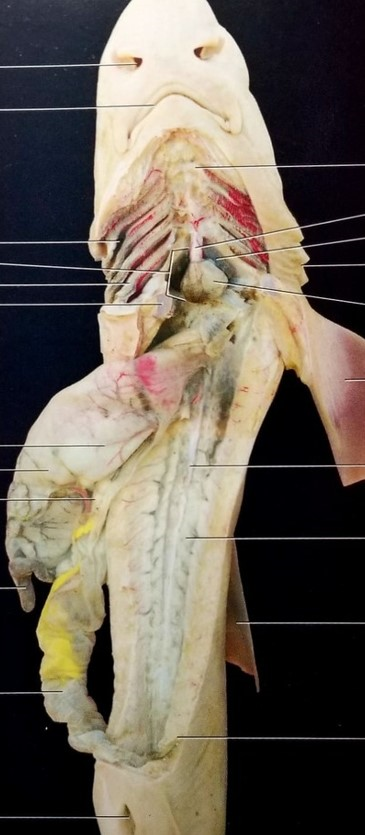 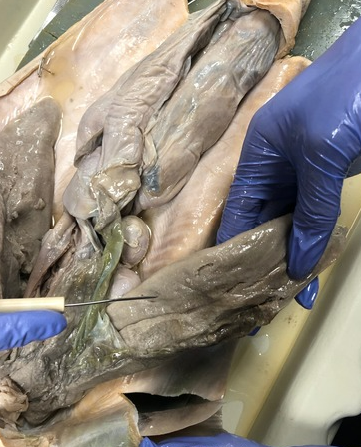 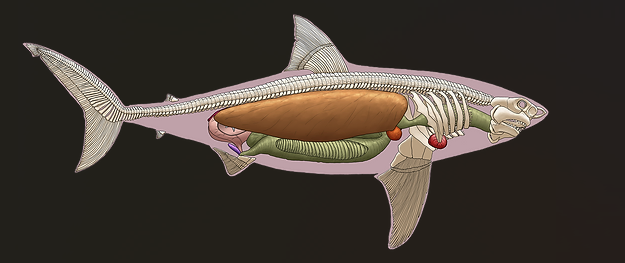 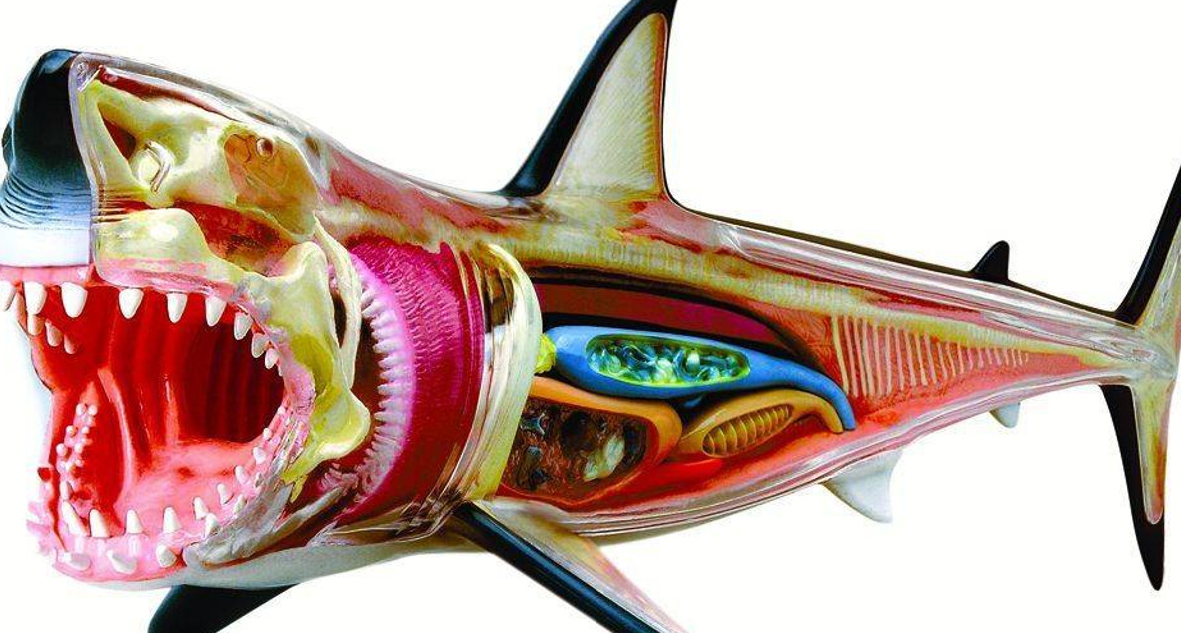 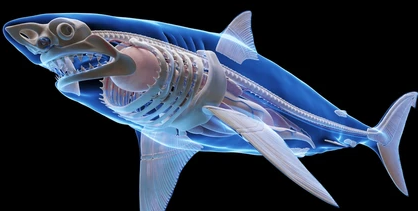 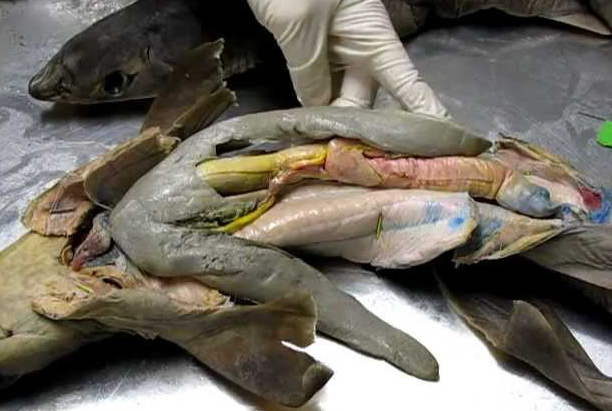 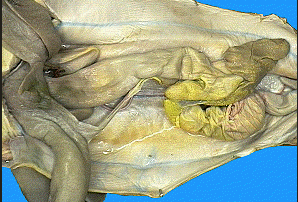